Методическое сопровождение разработки и защиты индивидуального проекта
Цыганкова П.В., заведующий отделом ФГОС
ФГОС ООО п. 18.1.2
Планируемые результаты освоения обучающимися основной образовательной программы основного общего образования должны уточнять и конкретизировать общее понимание личностных, метапредметных и предметных результатов как с позиции организации их достижения в образовательном процессе, так и с позиции оценки достижения этих результатов. 
Достижение обучающимися планируемых результатов освоения основной образовательной программы основного общего образования определяется по завершении обучения.
ФГОС ООО п. 18.1.3
Система оценки достижения планируемых результатов освоения основной образовательной программы основного общего образования должна включать описание организации и содержания государственной (итоговой) аттестации обучающихся, промежуточной аттестации обучающихся в рамках урочной и внеурочной деятельности, итоговой оценки по предметам, не выносимым на государственную (итоговую) аттестацию обучающихся, и оценки проектной деятельности обучающихся.
ПООП ООО. Программа развития УУД
Среди возможных форм представления результатов проектной деятельности
можно выделить следующий список:
 макеты, модели, рабочие установки, схемы, план-карта;
постеры, презентации; альбомы, буклеты, брошюры, книги;
эссе, рассказы, стихи, рисунки;
результаты исследовательских экспедиций, обработки архивов и мемуаров;
документальные фильмы, мультфильмы;
выставки, игры, тематические вечера, концерты; сценарии мероприятий;
веб-сайты, программное обеспечение, компакт-диски (или другие цифровые носители) и др.
Результаты также могут быть представлены в ходе проведения конференций, семинаров и круглых столов.
Основной процедурой итоговой оценки достижения метапредметных результатов является защита итогового индивидуального проекта.
Индивидуальные проект (далее – ИП) представляет собой учебный проект, выполняемый обучающимся в рамках одного или нескольких учебных предметов с целью продемонстрировать свои достижения в самостоятельном освоении содержания избранных областей знаний и/или видов деятельности и способность проектировать и осуществлять целесообразную и результативную деятельность (учебно-познавательную, конструкторскую, социальную, художественно-творческую, иную).
Результаты выполнения ИПдолжны отражать:
сформированность навыков коммуникативной, учебно-исследовательской деятельности, критического мышления; 
способность к инновационной, аналитической, творческой, интеллектуальной деятельности; 
сформированность навыков проектной деятельности, а также самостоятельного применения приобретенных знаний и способов действий при решении различных задач, используя знания одного или нескольких учебных предметов или предметных областей; 
способность постановки цели и формулирования гипотезы исследования, планирования работы, отбора и интерпретации необходимой информации, структурирования аргументации результатов исследования на основе собранных данных, презентации результатов.
Проект? Реферат?
Проект
Реферат
Реферат (лат. «referre»- докладывать, сообщать) имеет несколько значений («Словарь иностранных слов» изд-ва «Русский язык» (Москва) 1986 года):
1. доклад на определённую тему, включающий обзор соответствующих литературных и других источников;
2. изложение содержания научной работы, книги и т. п.
Реферат не является текстом, переписанным из первоисточника.
Это самостоятельная исследовательская работа, раскрывающая суть изучаемой темы. Как правило, реферат отражает различные точки зрения на исследуемый вопрос, выражая в то же время и мнение самого автора.
Способ достижения дидактической цели через детальную разработку проблемы, которая должна завершиться реальным, практическим результатом, оформленным тем или иным образом. 
В основу метода проектов положена направленность на результат, который можно получить при решении той или иной практически или теоретически значимой проблемы. Его можно увидеть, осмыслить, применить на практике. 
Для этого необходимо научить школьников самостоятельно мыслить, находить и решать проблемы из разных областей, умения прогнозировать результаты и возможные последствия разных вариантов решения, умения устанавливать причинно-следственные связи. (Е.С. Полат)
Проект или исследование?
Проект
Исследование
Проект направлен на получение реального, практически значимого продукта, обладающего конкретными свойствами. …

В проекте создается то, чего еще нет. … Проектная деятельность направлена на создание нового продукта: задумал – спроектировал – осуществил, т. е. получил продукт. 
А.Ю.Пентин
Исследование организует поиск в какой-либо области, на начальном этапе лишь обозначается направление исследования.
 
 В исследовании обнаруживается то, что уже есть…. В исследовательской деятельности отталкиваются от явления (процесса), которое вызывает вопросы: явление-описание - модель. 
А.Ю.Пентин
Проект или исследование?
Проект
Исследование
Планируется процесс создания конкретного продукта с точным образом результата. 

…Проектирование предполагает обязательное создание какого-либо заранее планируемого объекта…
 А.И.Савенков
Исследование предполагает  формулировку проблемы исследования, выдвижение гипотезы и проверку этой гипотезы
Исследование -  это процесс поиска неизвестного, поиска новых знаний, истины, это всегда творчество. Если в итоге исследования и удается решить какую-либо практическую проблему, то это – не более чем побочный эффект.
  А.И.Савенков
Проект или исследование?
Проект
Исследование
Результат должен быть точно соотнесен со всеми характеристиками, сформулированными в замысле.
Результат – приращение умений
Результат неизвестен заранее, отрицательный результат – тоже результат.
Результат – новое знание.
Взаимосвязь проекта, реферата, исследования
Проект и исследование могут включать реферативный обзор источников, мнений учёных, предыдущего опыта работы по теме
Исследование является частью проекта, в то же время оно может обособиться от проекта, стать самостоятельным направлением деятельности
Структура проекта и исследования
Проекта
Исследования
Проблема
Планирование
Поиск и проектирование
Продукт
Презентация продукта
Портфолио
Проблема
Планирование
Гипотеза
Поиск и проектирование
Продукт
Презентация продукта
Портфолио
Схема оценки РУУД в процессе работы над ИП
Схема оценки КУУД в процессе работы над ИП
Схема оценки ПУУД в процессе работы над ИП
Схема оценки метапредметных УУД в процессе защиты ИП
Школьная конференция.Рекомендуется:
проводить общее открытие конференции, на котором рассказать участникам о порядке проведения конференции и требованиях к работам и их презентации.  
показать короткий установочный фильм или пригласить для выступления ученого.
проводить конференции в стендовой форме (стендовая сессия зрелищна, дает возможность повысить «прозрачность» экспертизы, позволяет участникам и экспертам ознакомиться с большим количеством сообщений, побеседовать с автором в удобное время).
Формы конференции:
Докладная
Стендовая
заслушивание докладов, 
время заседаний не должно превышать 2 часов, 
за час рекомендуется заслушивать 4-6 докладов (с регламентом 7-8 минут и вопросами 4-5 минут).
интервью у стенда,
количество работ от 8 до 20, 
комиссия разбивается на экспертные группы так, чтобы с каждым автором состоялось не менее трех экспертных интервью (оптимальное количество – 1 эксперт на 4 работы).
сообщение автора не должно превышать 5-7 минут.
Роль руководителей секций:
Докладная конференция
Стендовая конференция
должен объявить порядок работы секции, критерии оценки работ; 
по ходу заседания – снимать некорректные вопросы, корректировать стилистку высказываний докладчика и участников, следить за соблюдением регламента,
должен организовать научную дискуссию.
Комиссия (эксперт) подходит к стенду, знакомится с автором. 
Далее комиссия берет интервью у автора. 
сообщение автора не должно превышать 5-7 мин
Далее каждый член комиссии может задать вопрос по каждому из критериев оценки, обозначенных в экспертном листе
Требования к компьютерной презентации(в программе PowerPoint 10-12 слайдов)
а) название доклада, ФИО автора, ФИО руководителя, название организации (возможные варианты построения: текст, фото автора, фото организации, фото объекта исследования).
б) Цели и задачи работы (возможные варианты построения: текст, рисунок объекта исследования или проектирования).
в) Блок-схема выполнения работы (Возможные варианты построения: гипотеза – методика – эксперимент - массив данных – обработка  - анализ – выводы). 
г) Демонстрация хода работы. Фото автора или коллектива, выполняющих работу. Карта или схема местности.
д) Демонстрация объектов (фото образцов, информантов и т. д.) с подписью.
е) Таблица полученных данных (или массив данных в иной форме)
ж) Выводы (текст – 3-5 пунктов).
з) Благодарности руководителю и помощникам (возможные варианты построения: текст, рисунок, фото).
Требования к компьютерной презентации(в программе PowerPoint 10-12 слайдов)
Слайды презентации не должны быть перегружены информацией, применение анимации – минимальное, только в самых необходимых случаях.

В случае необходимости презентация может включать фрагменты медиа-продуктов (фильмов, слайд-фильмов, аудиозаписей).
Требования к оформлению стенда
Текст, содержащий основную информацию о проделанном исследовании или проекте рекомендуется выполнить шрифтом Arial, размер 20 или 22 через 1,5  интервала. 
Таблицы не должны быть перегружены цифровым материалом. 
Рисунки и графики должны иметь пояснение. 
Весьма уместно использование цветной графики.
Фотографии должны нести конкретную информационную нагрузку. 
Оптимальное соотношение текстового и иллюстративного материала примерно соответствует 1:1 по занимаемой площади стенда.
Процедура защиты ИП
Представление основных блоков ИП автором – ограниченное время (4 – 7 мин)
(Характерные ошибки: чтение всей информации, представленной на слайде; вмешательство руководителя проекта)
Интервью: о работе в целом либо об отдельном аспекте – 4 мин
Вопросы экспертов должны быть конструктивными, соответствовать критериям оценки – вопрос + ответ 2 мин
Заполнение экспертных листков
Характерные ошибки
В работах обучающихся
Совершаемые экспертами
сильное превышение установленного объема; 
отсутствие структуры работы (неопределенность целей и задач, методов, результатов и выводов); 
чрезмерная широта темы, что ведет к невозможности ее раскрытия школьником; 
реферативный характер работы; 
необоснованное или некорректное использование социологических опросов.
прослушивание всего монолога учащегося без учета регламента; 
вопросы на фактическое знание материала или отсутствие вопросов; 
отсутствие позитивного обсуждения результатов работы и советов автору на будущее.
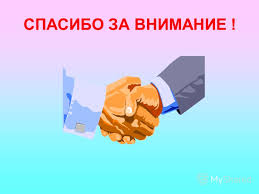